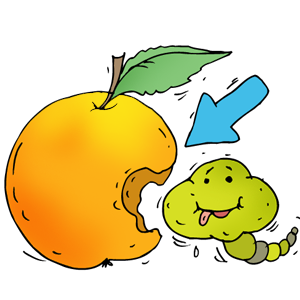 la pomme .
La chenille
dans
croque
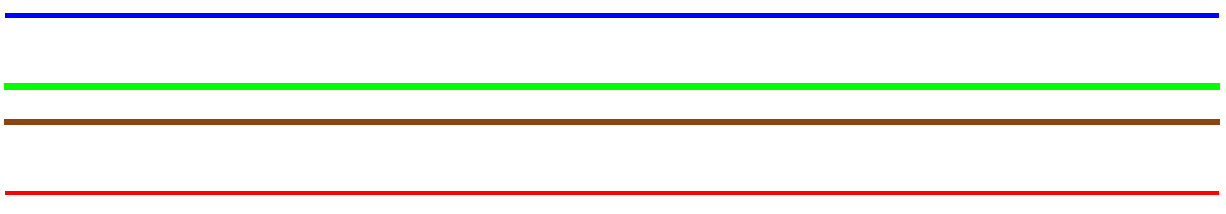 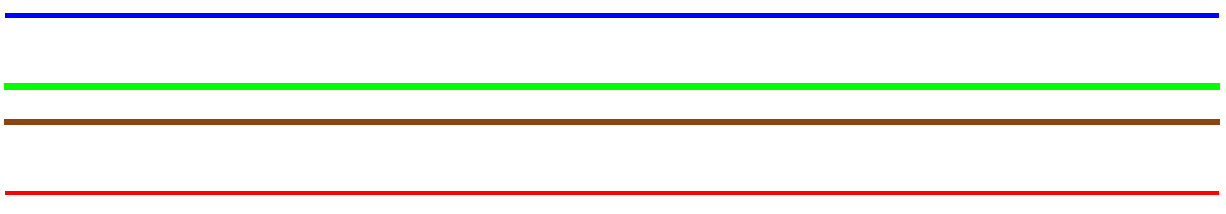 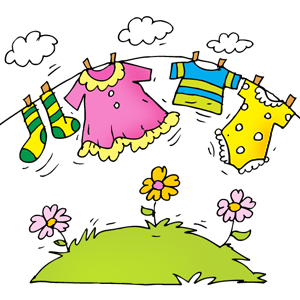 sèche
dans
Le linge
le jardin .
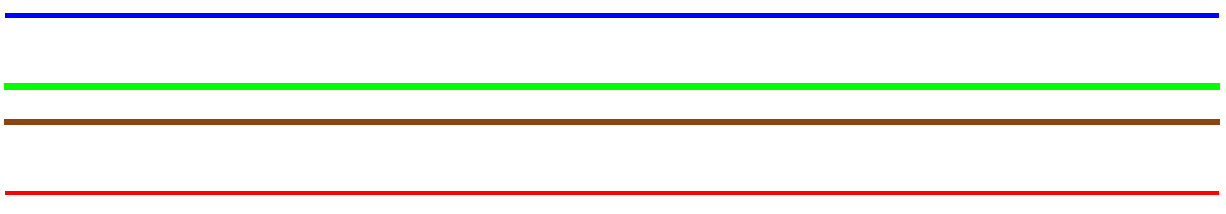 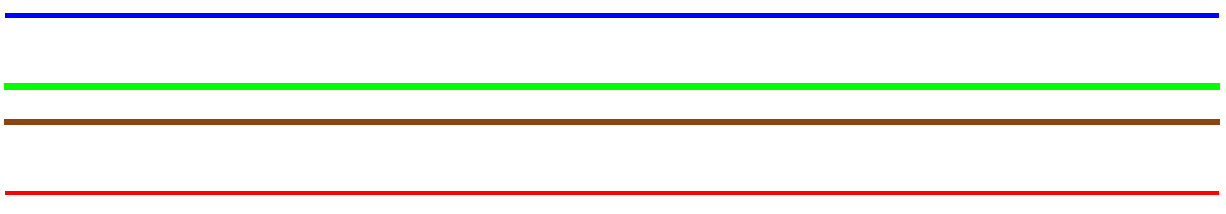 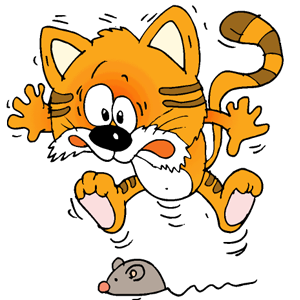 peur
Le chat
la souris .
de
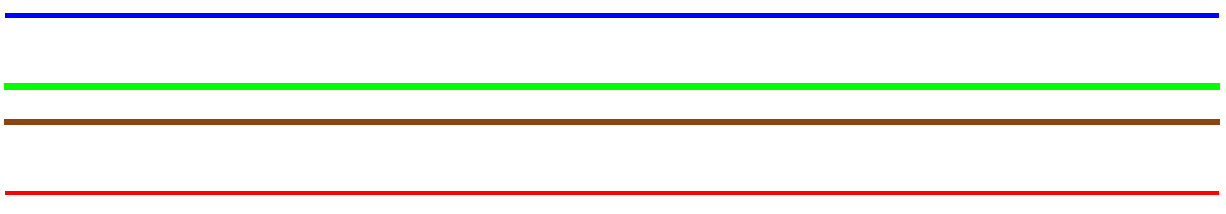 a
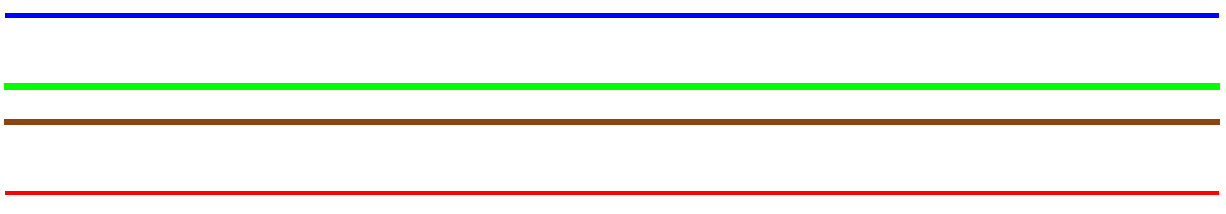 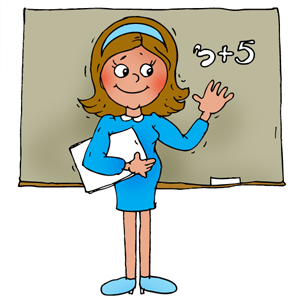 au
un calcul
maîtresse
La
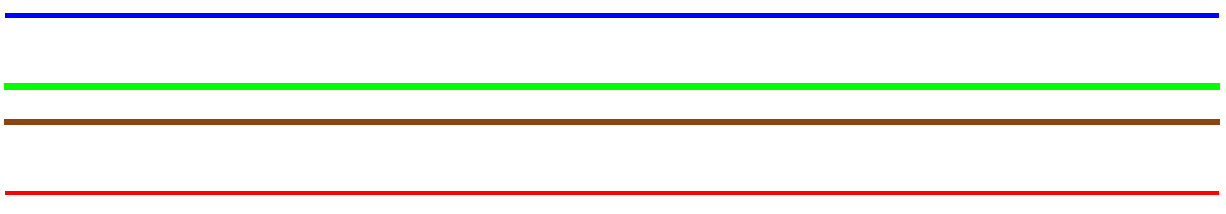 écrit
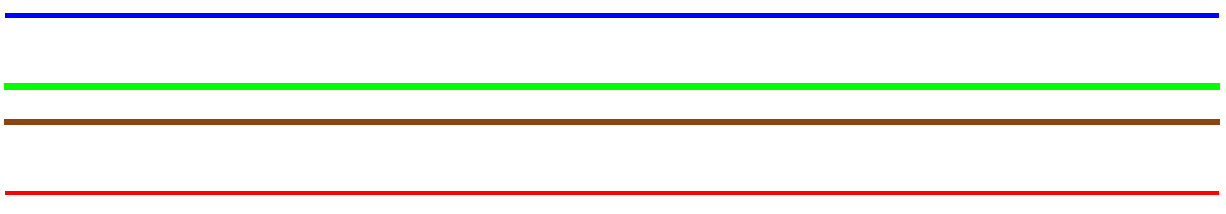 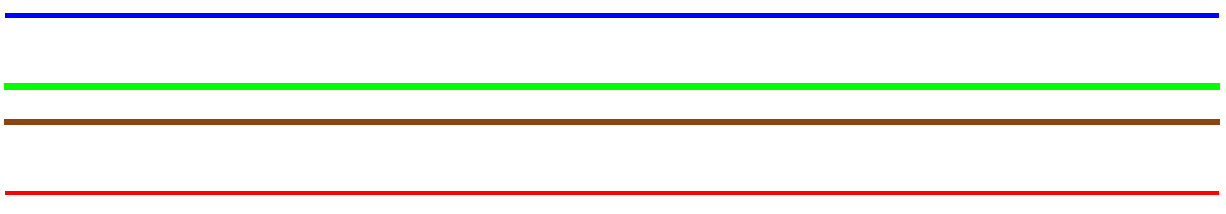 tableau .
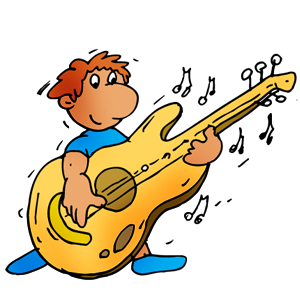 la guitare .
Le
joue
de
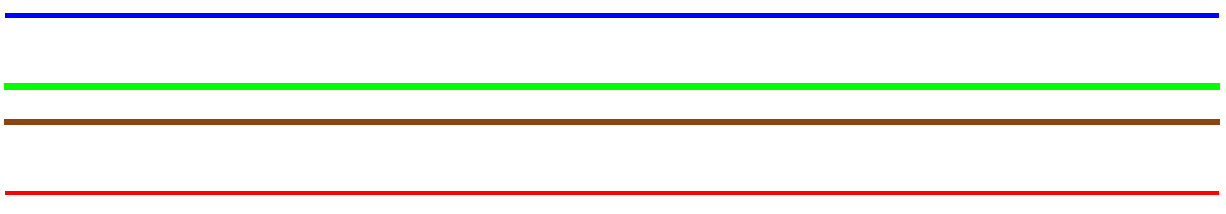 musicien
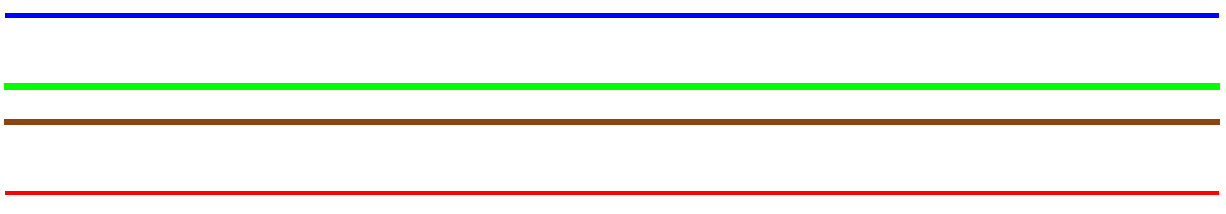 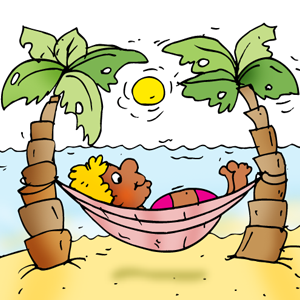 En vacances
aime
mon hamac .
j’
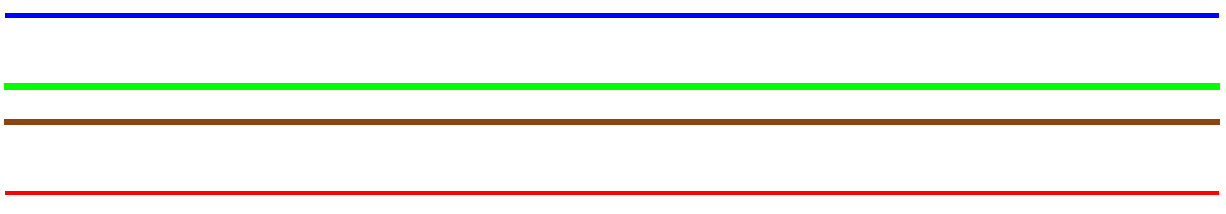 me reposer
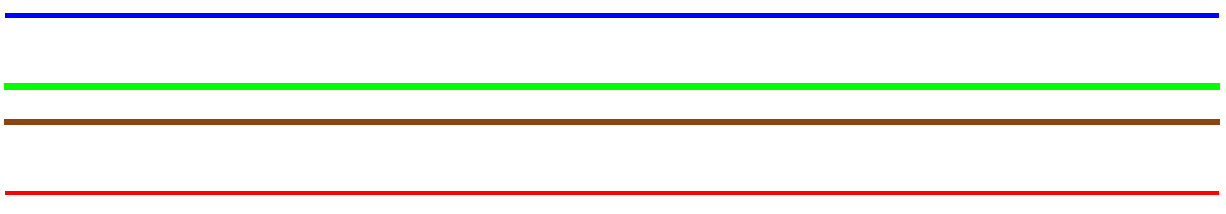 dans
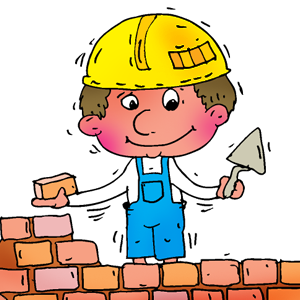 construit
Le maçon
de briques .
un
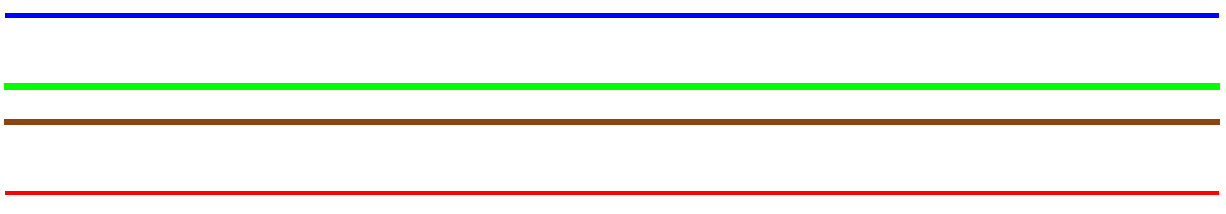 mur
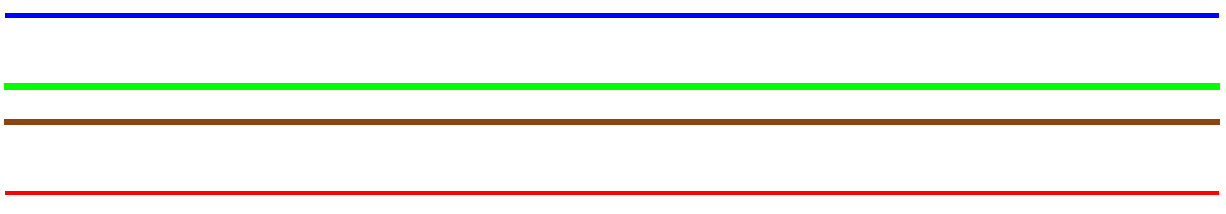 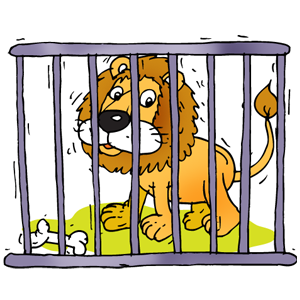 enfermé
Le lion
est
une
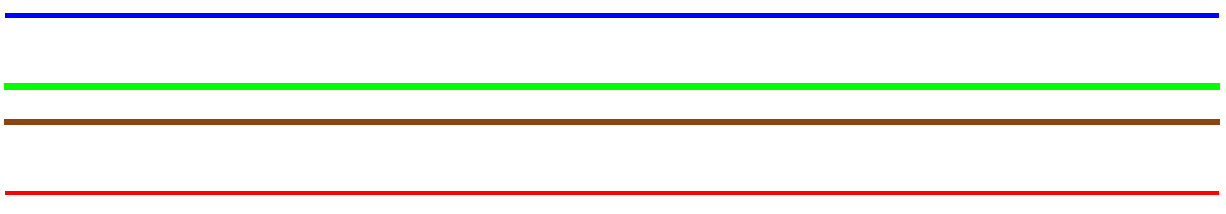 dans
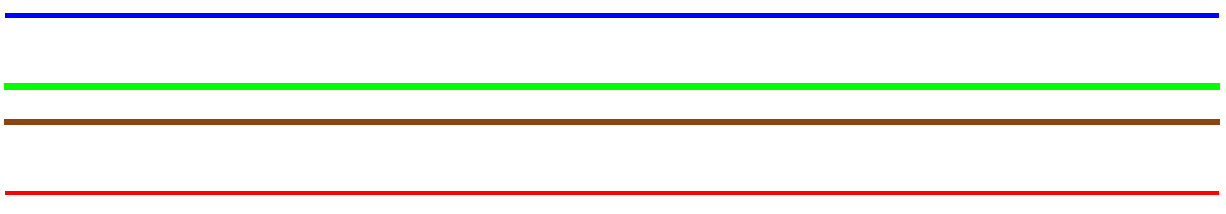 cage .
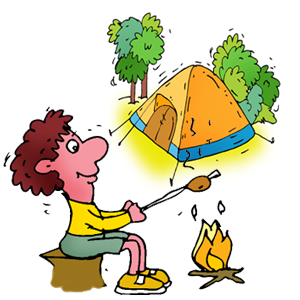 mange
Le campeur
de la
au coin
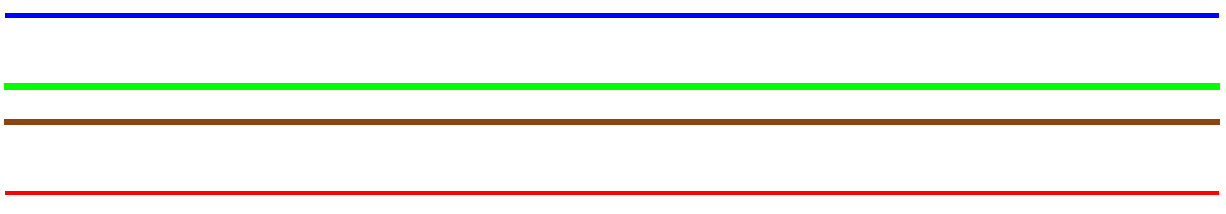 viande
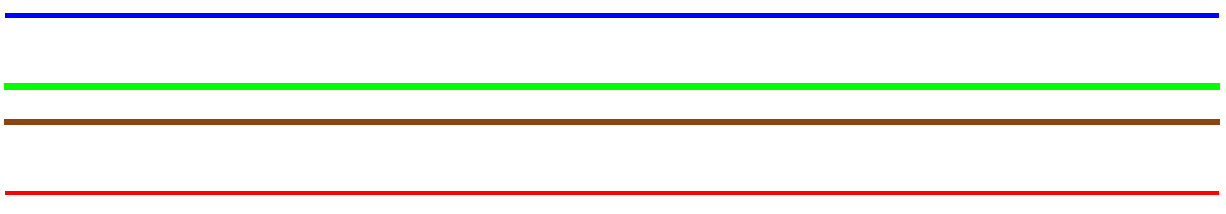 du feu .
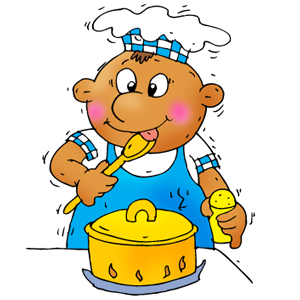 Le chef
une
soupe
prépare
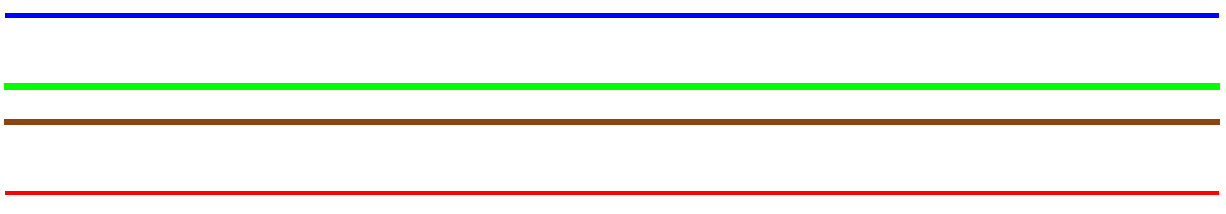 délicieuse
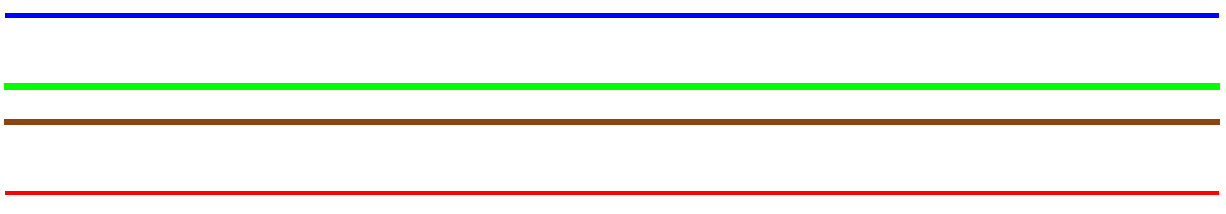 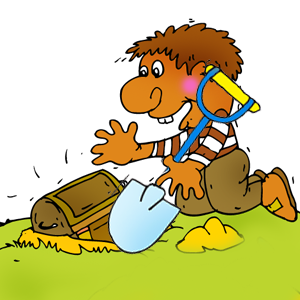 trésor .
Le garçon
découvre
creuse
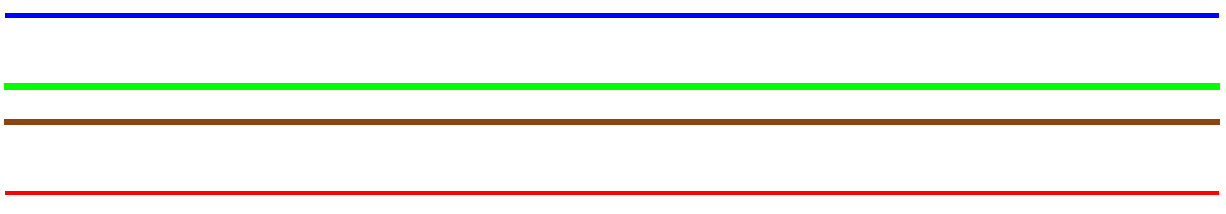 et
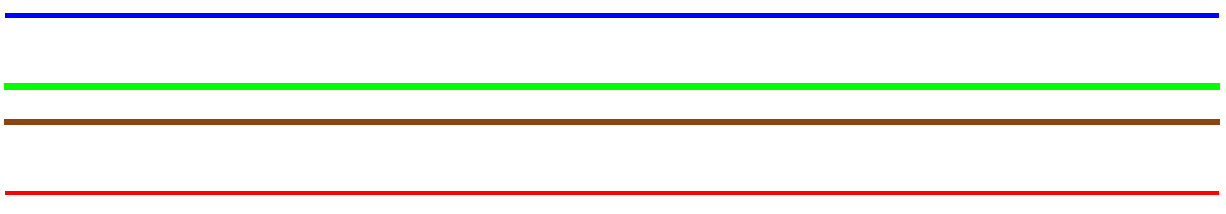 un
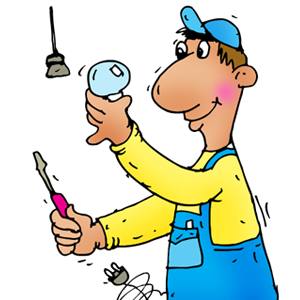 ampoule
change
l’
L’électricien
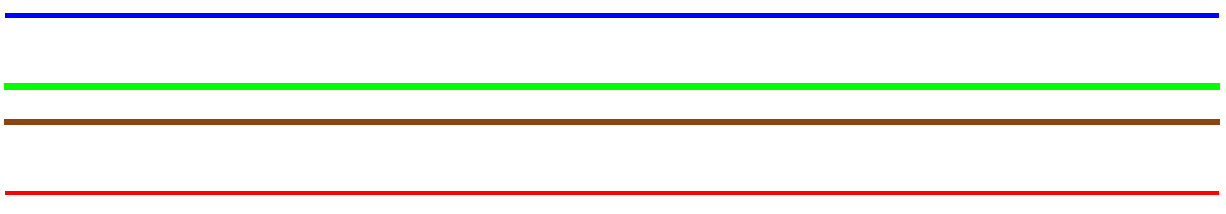 grillée .
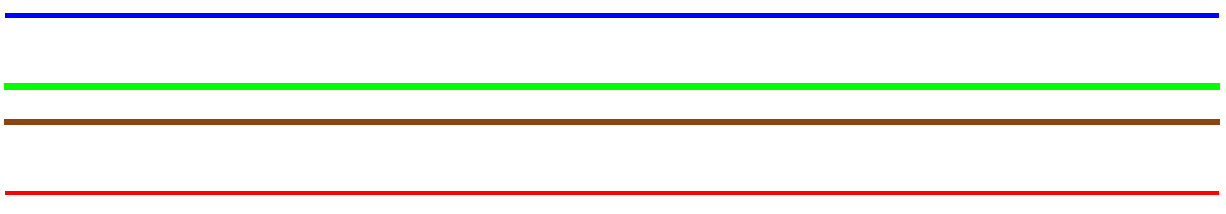 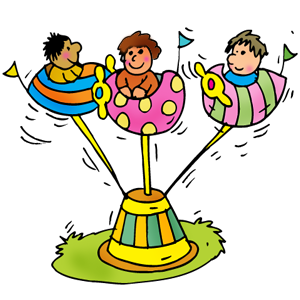 manège .
dans
s’amusent
le
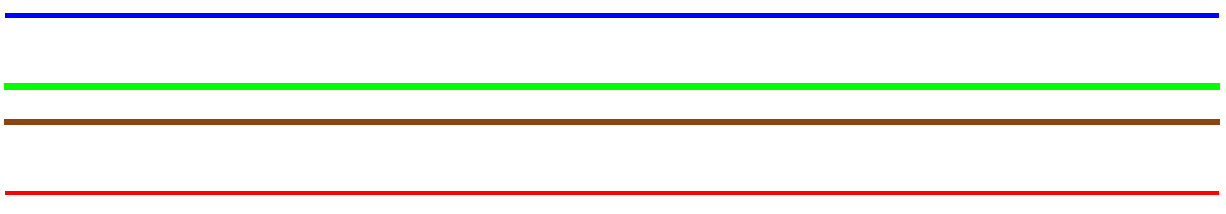 Les enfants
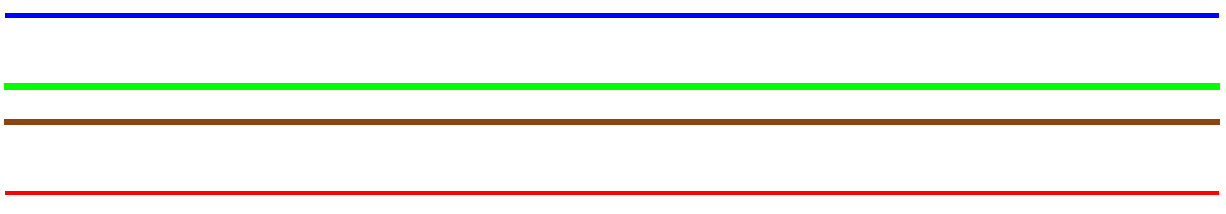 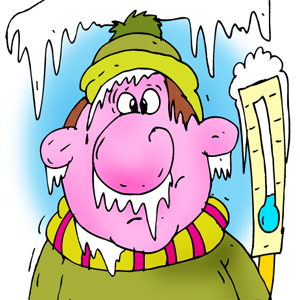 gelés .
les oreilles
le nez
et
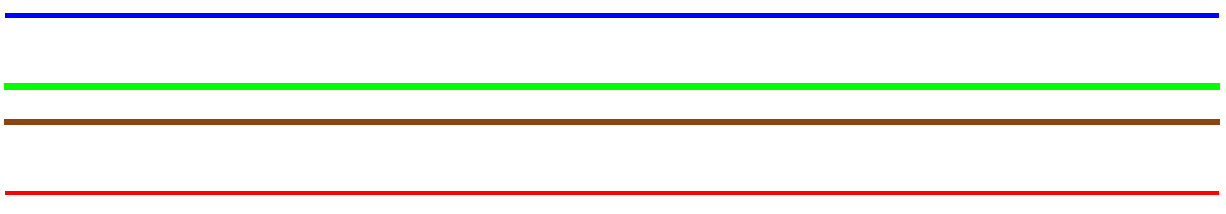 a
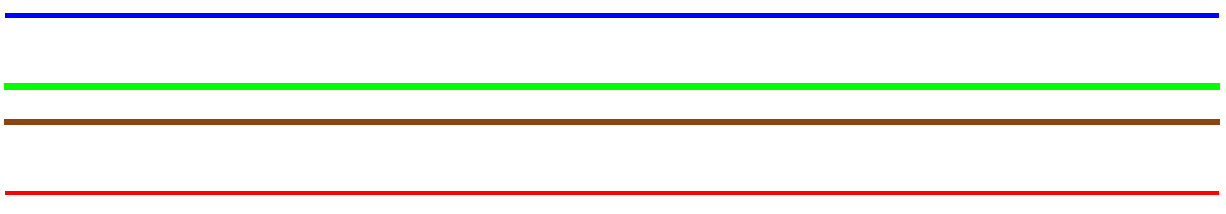 L’alpiniste
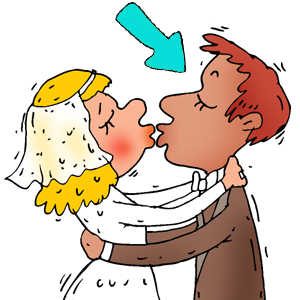 échangent
Les mariés
un
baiser .
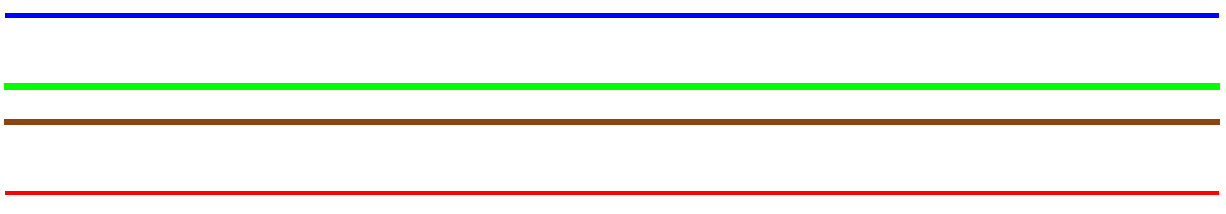 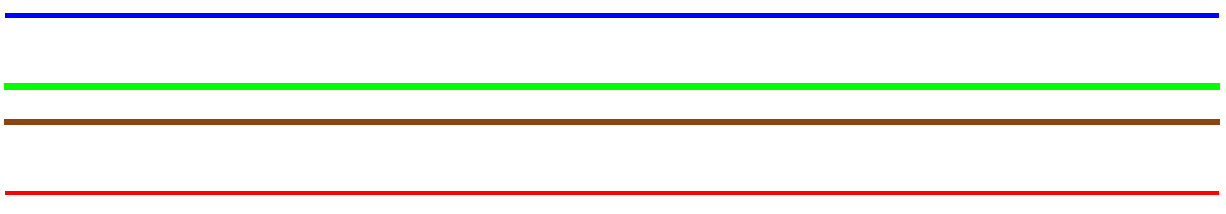 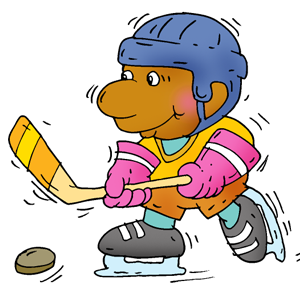 vers
Le joueur
le but .
se dirige
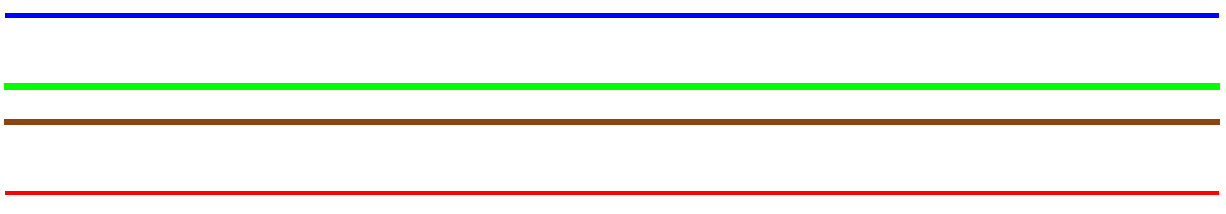 de hockey
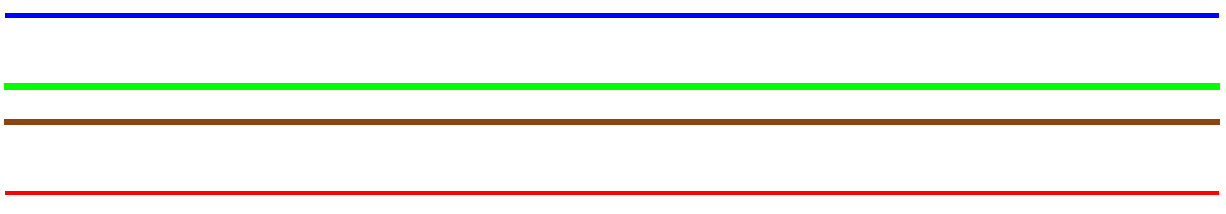 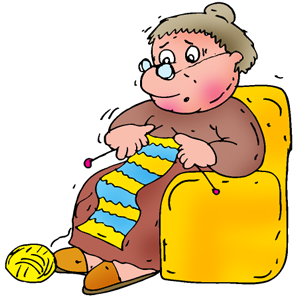 jaune
et
Grand-mère
une écharpe
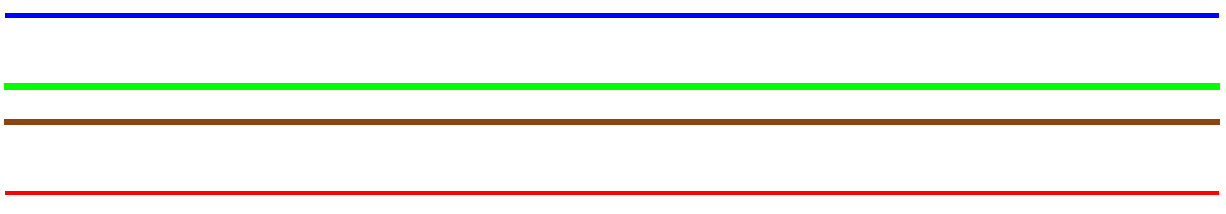 tricote
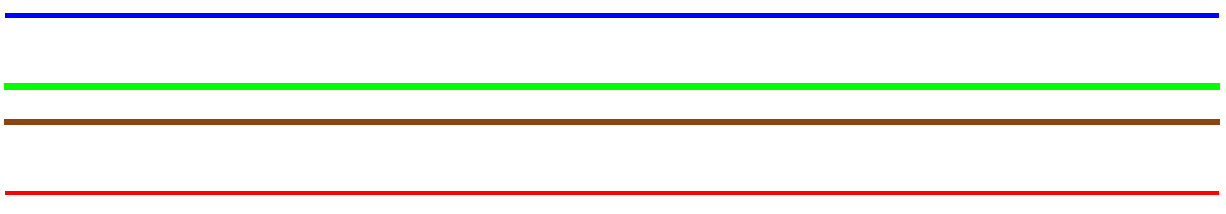 bleu .
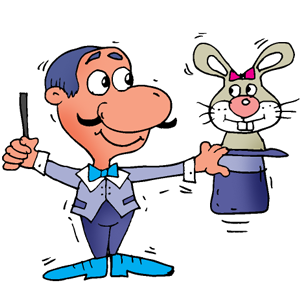 de
un
Le magicien
fait sortir
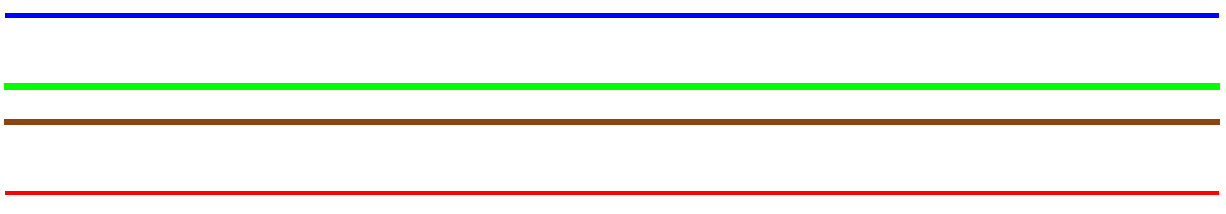 lapin
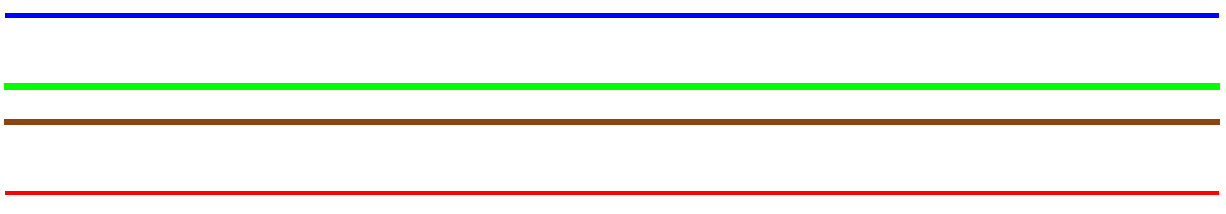 son chapeau
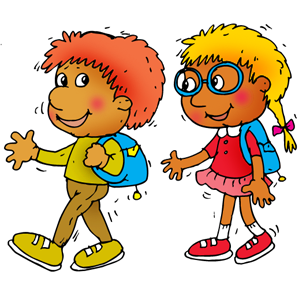 Le garçon
la fille
vont
et
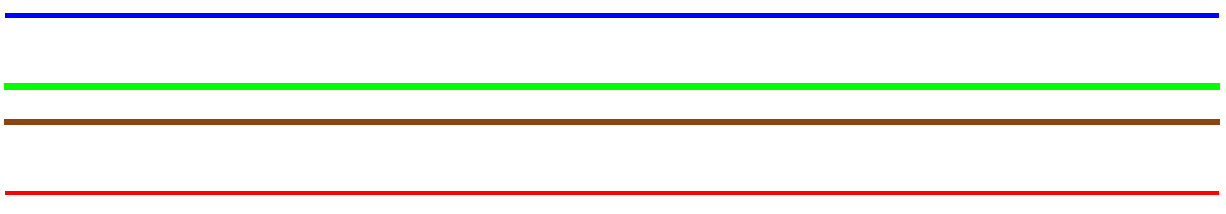 à l’école
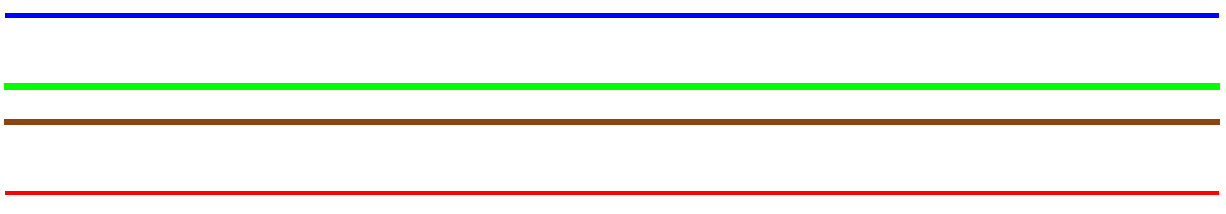 ensemble .
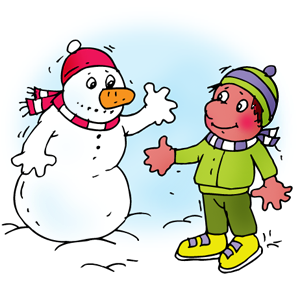 dans
les enfants
aiment
la neige .
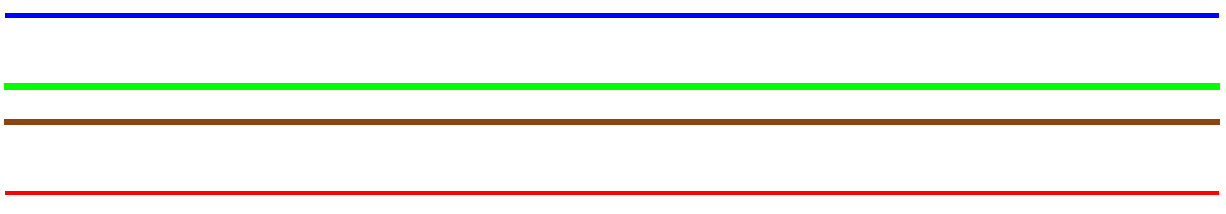 En hiver
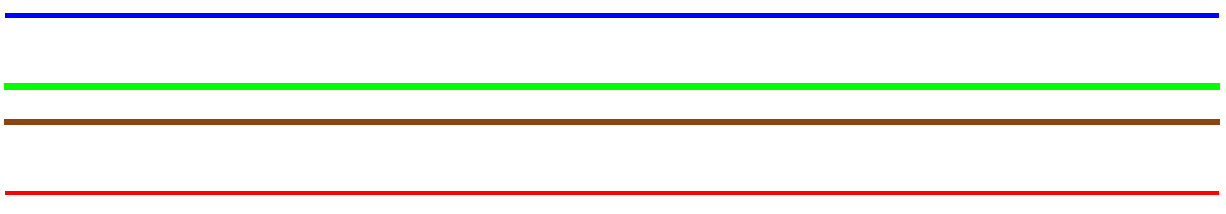 jouer
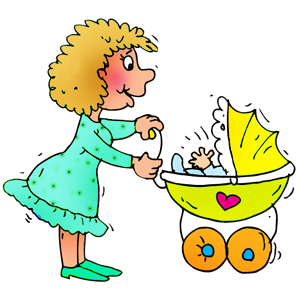 promène
Maman
dans
son bébé
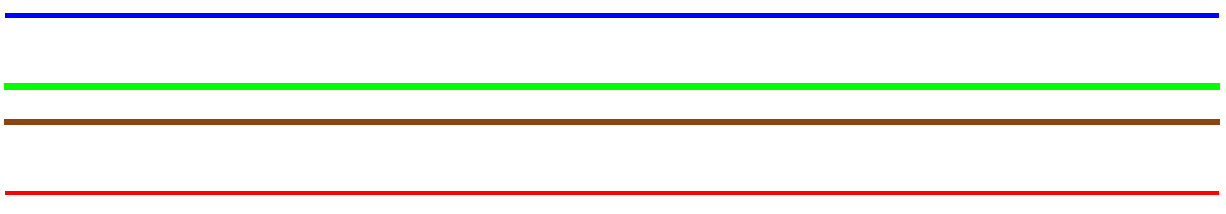 jaune
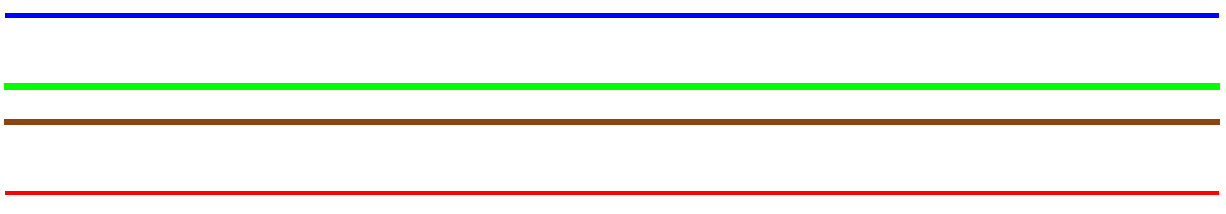 une poussette
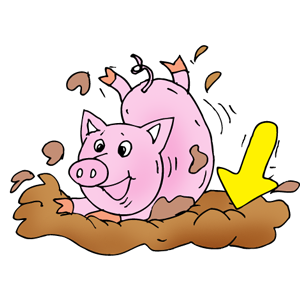 dans
adorent
se rouler
la boue .
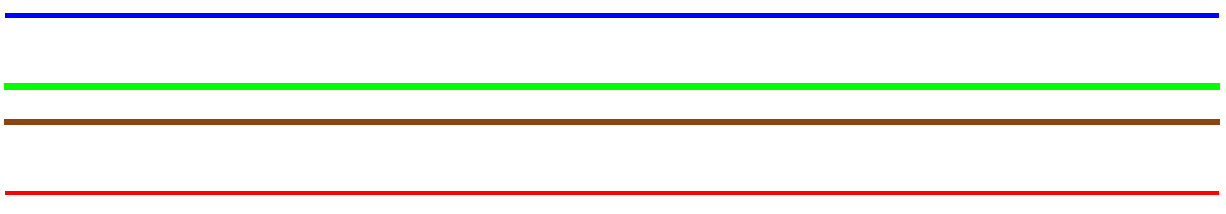 Les cochons
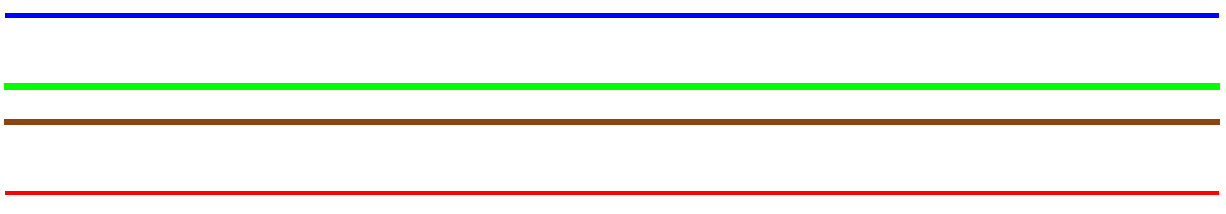 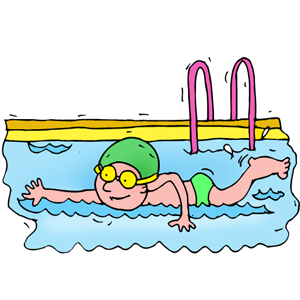 vert .
nageur
un bonnet
Le
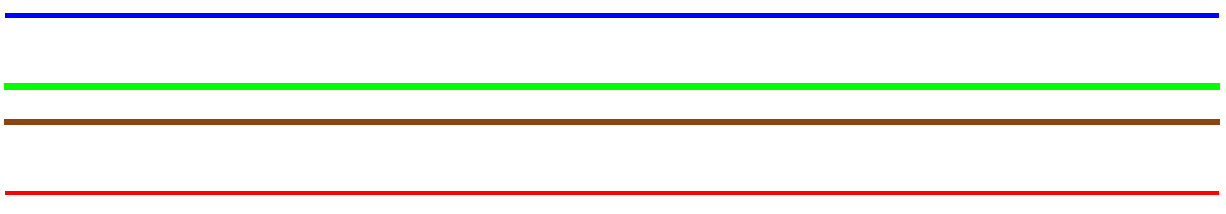 porte
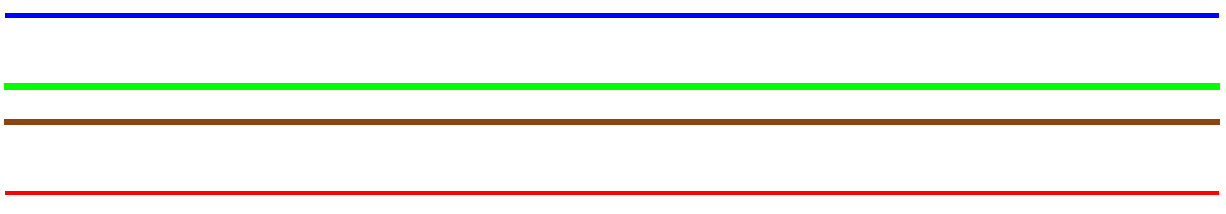 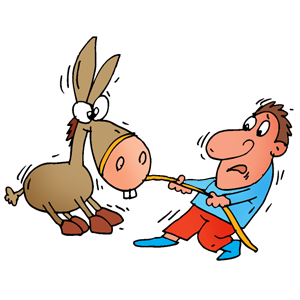 refuse
têtu
L’âne
d’avancer
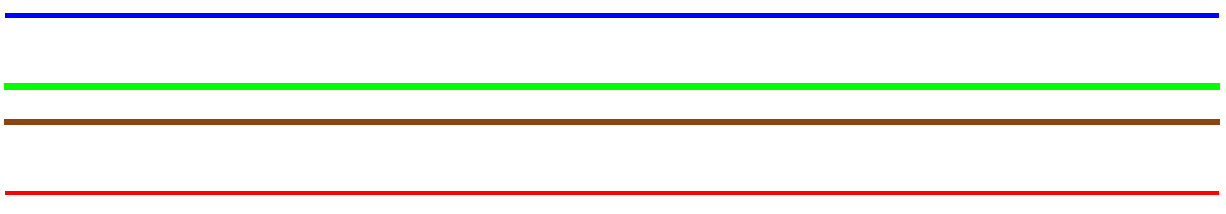 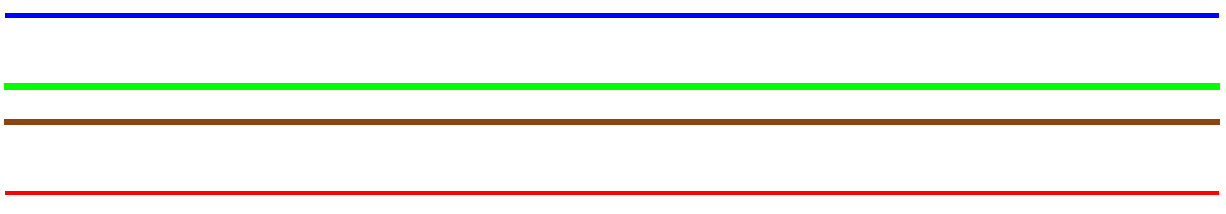 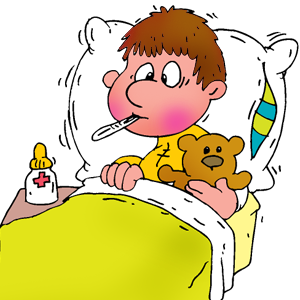 il a
Le petit
de
Pierre
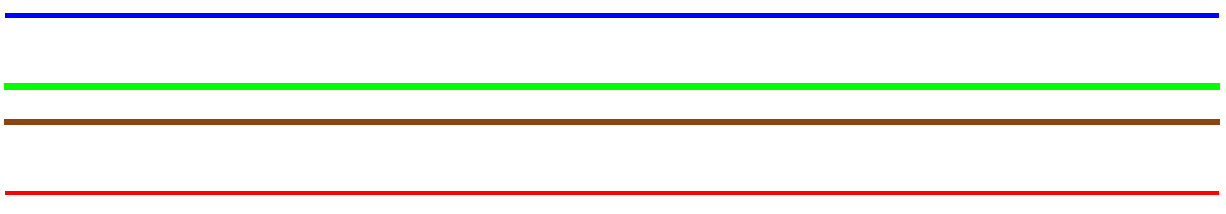 est malade,
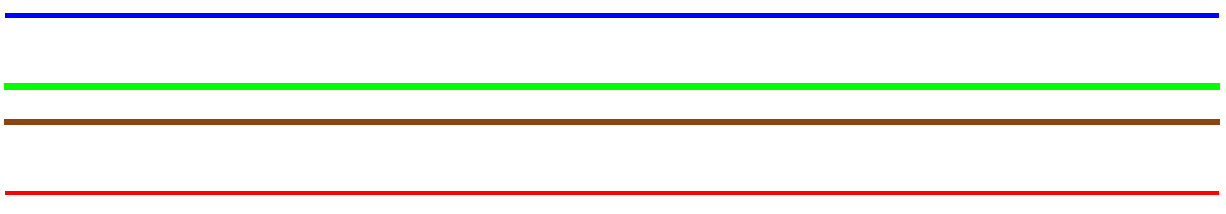 la fièvre .